Esempio Tempistica
Importi
100%
Importo totale sovvenzione
80%
60%
20%
max 40%
40%
min. 20%
20%
Tempi
Data completamento
progetto indicata all’atto di impegno
Data  sottoscrizione 
atto di impegno
6 mesi da data 
sottoscrizione  atto 
d’impegno
Presentazione Saldo
Presentazione
SAL
Anticipo
Entro 30 gg.
Entro 30 gg.
Entro 60 gg.
Dettaglio tempi
Sottoscrizione 
atto di impegno
6 mesi successivi a
 sottoscrizione atto
Presentazione SAL o
«piano di recupero tempi»
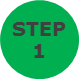 STEP
2
STEP
3
La mancata o ritardata presentazione del SAL o del «piano di recupero tempi» comporta la revoca della Sovvenzione
entro ulteriori 30 gg
Attività svolte fino a 6 mesi dalla data di sottoscrizione dell’atto
Tempi
Mobilità - Tempistica complessiva del processo di attuazione del progetto semplice e integrato
Pubblicazione BURL esito progetto
Finalizzazione
Formulario
 su Gecoweb
Avvio progetto entro 90 gg successivi a comunicazione concessione
Comunicazione concessione
Sottoscrizione 
atto impegno
Completamento progetto 
max 18 mesi da 
pubblicazione BURL
STEP
STEP
STEP
STEP
STEP
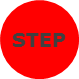 Avvio Progetto
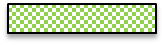 Attuazione progetto integrato
Tempi
10/10/2019
Variabile per
progetto
Variabile per
progetto
10/04/2018
22/07/2018
23/04/2018
Legenda
STEP
Date di decorrenza valide per tutti progetti
STEP
Date di decorrenza variabili per progetto
STEP
Termini di scadenza obbligatori
ITER DI EROGAZIONE DELLA SOVVENZIONE E RELATIVI CONTROLLI
Richiesta erogazione sovvenzione
BENEFICIARIO
Sopralluogo Istruttorio per le verifiche formali e tecniche
Revoca Sovvenzione
RGA
Predisposizione Relazione
Esito negativo
Predispone mandato di pagamento
Esito positivo
Pratiche non campionate
Esame della documentazione e della relazione
UC
Pratiche campionate
Esito positivo
Verifiche Pratiche campionate
Visita in loco per verifica aspetti tecnici fisici e amministrativi
Predisposizione verbale
Esito negativo
Dettaglio tempi SALDO
Data Completamento
Progetto
Presentazione 
richiesta SALDO
STEP
2
STEP
1
La mancata o ritardata presentazione del SALDO comporta la revoca della Sovvenzione
Completamento delle attività
entro e non oltre 30 giorni
Tempi
mese 10
mese 1
mese 2
mese 3
mese 4
mese 5
mese 6
mese 7
mese 8
mese 9
mese n
….
Attività
WP 1
WP 2
WP 3
WP 4
WP 5
WP 6
WP 7
Presentazione richiesta di sovvenzione Sal
IMMAGINI PER LINEE GUIDA MOBILITA’
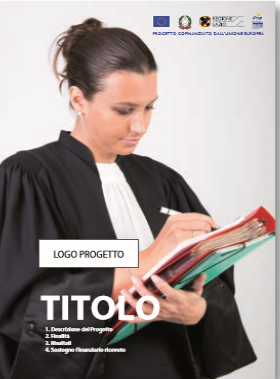 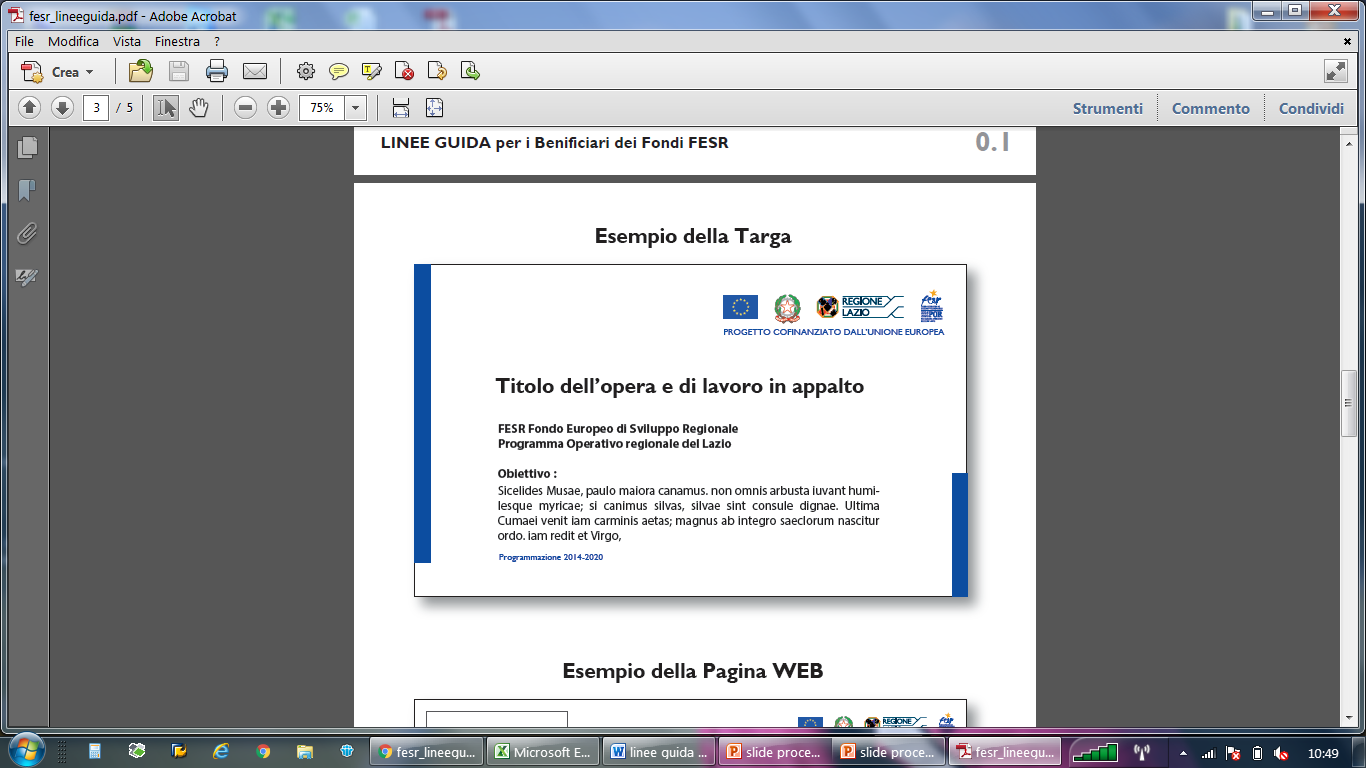 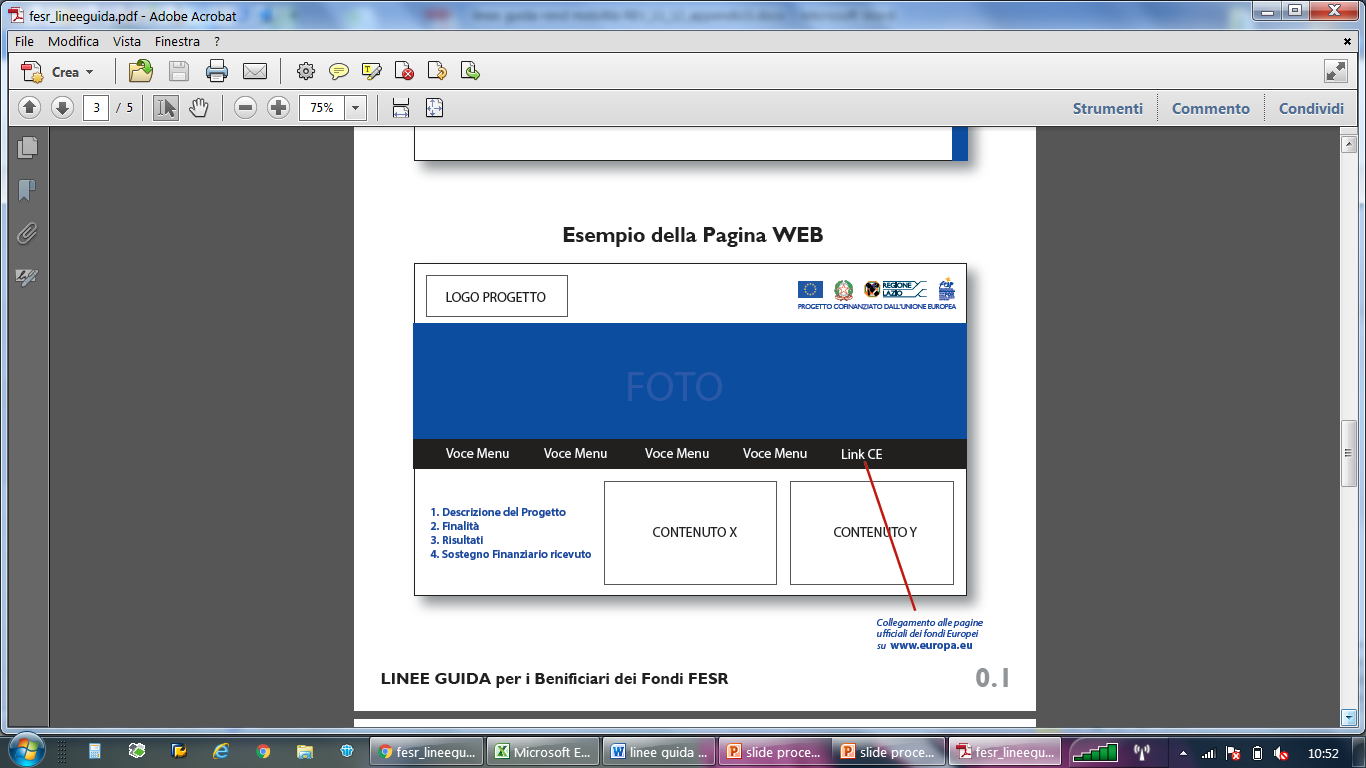